Chapter	3
Arithmetic for  Computers
Original slides from: 
https://www.slideshare.net/ececourse/chapter-3-3372943
§3.1 Introduction
Arithmetic for Computers
Operations on integers
Addition and subtraction  Multiplication and division  Dealing with overflow


Floating-point real numbers
Representation and operations

Chapter 3 — Arithmetic for Computers — 2
§3.2 Addition and Subtraction
Integer Addition
Example: 7 + 6
Overflow if result out of range

Adding +ve and –ve operands, no overflow
Adding two +ve operands
Overflow if result sign is 1
Adding two –ve operands
Overflow if result sign is 0
Faster variant: book page 1197
Chapter 3 — Arithmetic for Computers — 3
§3.2 Addition and Subtraction
Integer Addition
One-bit variant:
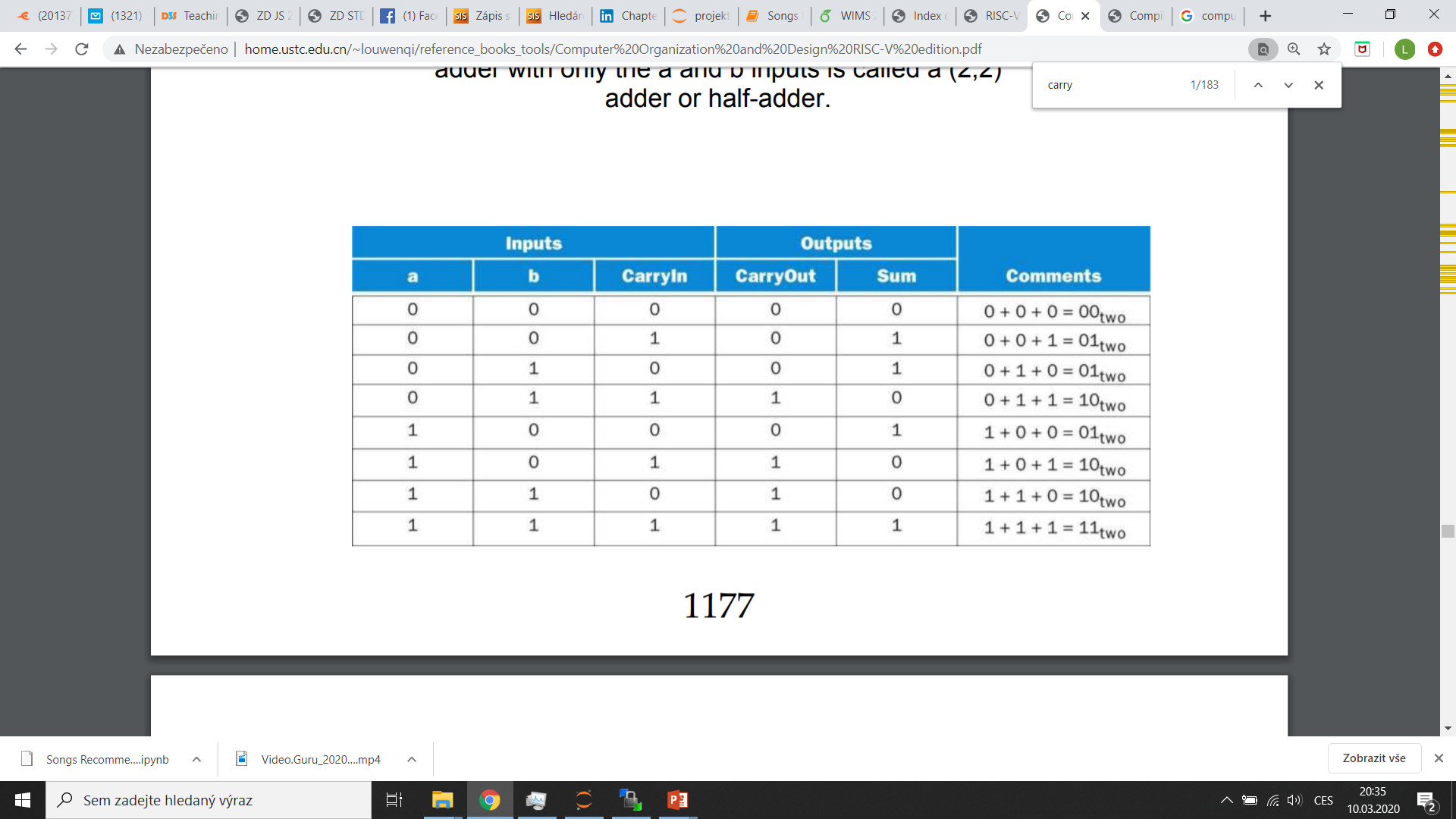 Faster variant: book page 1197
Chapter 3 — Arithmetic for Computers — 4
Integer Subtraction
Add negation of second operand
Example: 7 – 6 = 7 + (–6)
+7:
–6:
+1:
0000 0000 … 0000 0111
1111 1111 … 1111 1010
0000 0000 … 0000 0001
Overflow if result out of range

Subtracting two +ve or two –ve operands, no overflow  Subtracting +ve from –ve operand

Overflow if result sign is 0
Subtracting –ve from +ve operand
Overflow if result sign is 1

Chapter 3 — Arithmetic for Computers — 5
Arithmetic for Multimedia
Graphics and media processing operates  on vectors of 8-bit and 16-bit data
Use 64-bit adder, with partitioned carry chain
Operate on 8×8-bit, 4×16-bit, or 2×32-bit vectors
SIMD (single-instruction, multiple-data)
Saturating operations
On overflow, result is largest representable  value
c.f. 2s-complement modulo arithmetic
E.g., clipping in audio, saturation in video
Chapter 3 — Arithmetic for Computers — 6
§3.3 Multiplication
Multiplication
Start with long-multiplication approach
multiplicand
1000
  ×	1001
1000
0000
0000
  1000	
1001000
multiplier
product
Length of product is  the sum of operand  lengths
Chapter 3 — Arithmetic for Computers — 7
Multiplication Hardware
Initially 0
Chapter 3 — Arithmetic for Computers — 8
Faster Multiplier
Uses multiple adders
Cost/performance tradeoff
Can be pipelined
Several multiplication performed in parallel

Chapter 3 — Arithmetic for Computers — 9
Division Hardware
Initially divisor  in left half
Initially dividend
Chapter 3 — Arithmetic for Computers — 10
§3.5 Floating Point
Floating Point
Representation for non-integral numbers
Including very small and very large numbers
Like scientific notation
–2.34 × 1056
+0.002 × 10–4
+987.02 × 109
normalized

not normalized

In binary
±1.xxxxxxx2 × 2yyyy

Types float and double in C

Chapter 3 — Arithmetic for Computers — 11
Floating Point Standard
Defined by IEEE Std 754-1985
Developed in response to divergence of  representations
Portability issues for scientific code  Now almost universally adopted  Two representations


Single precision (32-bit)
Double precision (64-bit)
Chapter 3 — Arithmetic for Computers — 12
IEEE Floating-Point Format
single: 8 bits
double: 11 bits
single: 23 bits
double: 52 bits
x  (1)S (1Fraction) 2(ExponentBias)
S: sign bit (0  non-negative, 1  negative)  Normalize significand: 1.0 ≤ |significand| < 2.0


Always has a leading pre-binary-point 1 bit, so no need to  represent it explicitly (hidden bit)
Significand is Fraction with the “1.” restored


Exponent: excess representation: actual exponent + Bias

Ensures exponent is unsigned
Single: Bias = 127; Double: Bias = 1203


Chapter 3 — Arithmetic for Computers — 13
Single-Precision Range
Exponents 00000000 and 11111111 reserved
Smallest value
Exponent: 00000001
 actual exponent = 1 – 127 = –126 (biased repr.)
Fraction: 000…00  significand = 1.0
±1.0 × 2–126 ≈ ±1.2 × 10–38


Largest value

exponent: 11111110
 actual exponent = 254 – 127 = +127
Fraction: 111…11  significand ≈ 2.0
±2.0 × 2+127 ≈ ±3.4 × 10+38


Chapter 3 — Arithmetic for Computers — 14
Double-Precision Range
Exponents 0000…00 and 1111…11 reserved
Smallest value
Exponent: 00000000001
 actual exponent = 1 – 1023 = –1022
Fraction: 000…00  significand = 1.0
±1.0 × 2–1022 ≈ ±2.2 × 10–308


Largest value

Exponent: 11111111110
 actual exponent = 2046 – 1023 = +1023
Fraction: 111…11  significand ≈ 2.0
±2.0 × 2+1023 ≈ ±1.8 × 10+308


Chapter 3 — Arithmetic for Computers — 15
Floating-Point Precision
Relative precision
all fraction bits are significant
Single: approx 2–23
Equivalent to 23 × log102 ≈ 23 × 0.3 ≈ 6 decimal  digits of precision
Double: approx 2–52


Equivalent to 52 × log102 ≈ 52 × 0.3 ≈ 16 decimal  digits of precision
Chapter 3 — Arithmetic for Computers — 16
Floating-Point Example
Represent –0.75
–0.75 = (–1)1 × 1.12 × 2–1
S = 1
Fraction = 1000…002
Exponent = –1 + Bias



Single: –1 + 127 = 126 = 011111102
Double: –1 + 1023 = 1022 = 011111111102

Single: 1011111101000…00  Double: 1011111111101000…00


Chapter 3 — Arithmetic for Computers — 17
Floating-Point Example
What number is represented by the single-  precision float
11000000101000…00
S = 1
Fraction = 01000…002
Exponent = 100000012 = 129


x = (–1)1 × (1 + .012) × 2(129 – 127)
= (–1) × 1.25 × 22
= –5.0

Chapter 3 — Arithmetic for Computers — 18
Denormal Numbers
Exponent = 000...0  hidden bit is 0
x  (1)S (0 Fraction) 2Bias
Smaller than normal numbers
allow for gradual underflow, with  diminishing precision
Denormal with fraction = 000...0
x  (1)S (0  0) 2Bias  0.0
Two representations  of 0.0!
Chapter 3 — Arithmetic for Computers — 19
Infinities	and NaNs
Exponent = 111...1, Fraction = 000...0
±Infinity
Can be used in subsequent calculations,  avoiding need for overflow check
Exponent = 111...1, Fraction ≠ 000...0

Not-a-Number (NaN)
Indicates illegal or undefined result
e.g., 0.0 / 0.0
Can be used in subsequent calculations
Chapter 3 — Arithmetic for Computers — 20
Floating-Point Addition
Consider a 4-digit decimal example
9.999 × 101 + 1.610 × 10–1
1. Align decimal points
Shift number with smaller exponent
9.999 × 101 + 0.016 × 101
Add significands
9.999 × 101 + 0.016 × 101 = 10.015 × 101
Normalize result & check for over/underflow
1.0015 × 102
Round and renormalize if necessary
1.002 × 102



Chapter 3 — Arithmetic for Computers — 21
Floating-Point Addition
Now consider a 4-digit binary example
1.0002 × 2–1 + –1.1102 × 2–2 (0.5 + –0.4375)
1. Align binary points
Shift number with smaller exponent
1.0002 × 2–1 + –0.1112 × 2–1
Add significands
1.0002 × 2–1 + –0.1112 × 2–1 = 0.0012 × 2–1
Normalize result & check for over/underflow
1.0002 × 2–4, with no over/underflow
Round and renormalize if necessary
1.0002  × 2–4 (no change)	= 0.0625



Chapter 3 — Arithmetic for Computers — 22
FP Adder Hardware
Much more complex than integer adder
Doing it in one clock cycle would take too  long
Much longer than integer operations
Slower clock would penalize all instructions
FP adder usually takes several cycles
Can be pipelined

Chapter 3 — Arithmetic for Computers — 23
FP Adder Hardware
Step 1
Step 2
Step 3
Step 4
Chapter 3 — Arithmetic for Computers — 24
Floating-Point Multiplication
Consider a 4-digit decimal example
1.110 × 1010 × 9.200 × 10–5

1. Add exponents

For biased exponents, subtract bias from sum  New exponent = 10 + –5 = 5


2. Multiply significands

1.110 × 9.200 = 10.212		10.212 × 105

3. Normalize result & check for over/underflow

1.0212 × 106

4. Round and renormalize if necessary

1.021 × 106

5. Determine sign of result from signs of operands

+1.021 × 106

Chapter 3 — Arithmetic for Computers — 25
Floating-Point Multiplication
Now consider a 4-digit binary example
1.0002 × 2–1 × –1.1102 × 2–2 (0.5 × –0.4375)

1. Add exponents

Unbiased: –1 + –2 = –3
Biased: (–1 + 127) + (–2 + 127) = –3 + 254 – 127 = –3 + 127


2. Multiply significands

1.0002  × 1.1102 = 1.1102		1.1102 × 2–3

3. Normalize result & check for over/underflow

1.1102 × 2–3 (no change) with no over/underflow

4. Round and renormalize if necessary

1.1102 × 2–3 (no change)

5. Determine sign: +ve × –ve  –ve

–1.1102 × 2–3	= –0.21875

Chapter 3 — Arithmetic for Computers — 26
FP Arithmetic Hardware
FP multiplier is of similar complexity to FP  adder
But uses a multiplier for significands instead of  an adder
FP arithmetic hardware usually does


Addition, subtraction, multiplication, division,  reciprocal, square-root
FP  integer conversion

Operations usually takes several cycles
Can be pipelined

Chapter 3 — Arithmetic for Computers — 27
FP Instructions	in MIPS
FP hardware is coprocessor 1
Adjunct processor that extends the ISA
Separate FP registers

32 single-precision: $f0, $f1, … $f31
Paired for double-precision: $f0/$f1, $f2/$f3, …

Release 2 of MIPs ISA supports 32 × 64-bit FP reg’s
FP instructions operate only on FP registers

Programs generally don’t do integer ops on FP data,  or vice versa
More registers with minimal code-size impact

FP load and store instructions

lwc1, ldc1, swc1, sdc1
e.g., ldc1 $f8, 32($sp)
Chapter 3 — Arithmetic for Computers — 28
FP Instructions	in MIPS
Single-precision arithmetic
add.s, sub.s, mul.s, div.s
e.g., add.s $f0, $f1, $f6
Double-precision arithmetic

add.d, sub.d, mul.d, div.d
e.g., mul.d $f4, $f4, $f6
Single- and double-precision comparison

c.xx.s, c.xx.d (xx is eq, lt, le, …)  Sets or clears FP condition-code bit

e.g. c.lt.s $f3, $f4
Branch on FP condition code true or false

bc1t, bc1f
e.g., bc1t TargetLabel
Chapter 3 — Arithmetic for Computers — 29
Interpretation of Data
The	BIG	Picture
Bits have no inherent meaning
Interpretation depends on the instructions  applied
Computer representations of numbers


Finite range and precision
Need to account for this in programs
Chapter 3 — Arithmetic for Computers — 30
§3.6 Parallelism and Computer Arithmetic: Associativity
Associativity
Parallel programs may interleave  operations in unexpected orders
Assumptions of associativity may fail
Need to validate parallel programs under  varying degrees of parallelism

Chapter 3 — Arithmetic for Computers — 31
Streaming SIMD Extension 2 (SSE2)
Adds 4 × 128-bit registers
Extended to 8 registers in AMD64/EM64T
Can be used for multiple FP operands
2 × 64-bit double precision  4 × 32-bit double precision
Instructions operate on them simultaneously


Single-Instruction Multiple-Data
Chapter 3 — Arithmetic for Computers — 32
§3.8 Fallacies and Pitfalls
Right Shift and Division
Left shift by i places multiplies an integer  by 2i
Right shift divides by 2i?

Only for unsigned integers
For signed integers

Arithmetic right shift: replicate the sign bit  e.g., –5 / 4

111110112 >> 2 = 111111102 = –2
Rounds toward –∞

c.f. 111110112 >>> 2 = 001111102 = +62

Chapter 3 — Arithmetic for Computers — 33